Exploring Microsoft Office 2013Excel Comprehensive
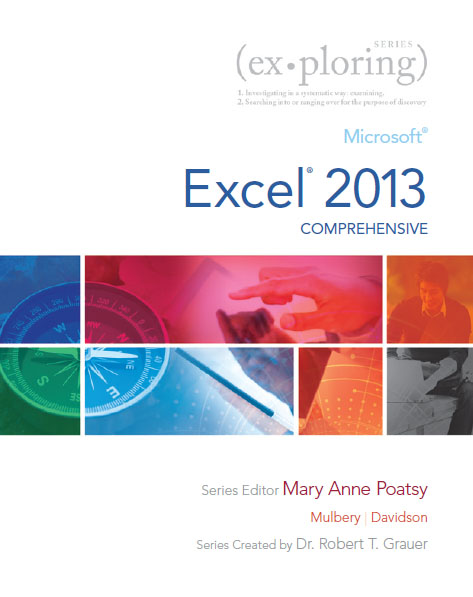 by Mary Anne Poatsy, Keith Mulbery, Jason Davidson
Chapter 6
What-If Analysis
Copyright © 2014 Pearson Education, Inc. Publishing as Prentice Hall.
1
[Speaker Notes: In this chapter, you will use Microsoft Office Excel 2013 to perform what-if analyses.]
Objectives
Create a one-variable data table
Create a two-variable data table
Identify an input value with Goal Seek
Use Scenario Manager
Copyright © 2014 Pearson Education, Inc. Publishing as Prentice Hall.
2
[Speaker Notes: The objectives of this chapter are:
  Create a one-variable data table
  Create a two-variable data table
  Identify an input value with Goal Seek
  Use Scenario Manager

The objectives continue on the next slide.]
Objectives
Generate scenario summary reports
Load the Solver add-in
Optimize results with Solver
Copyright © 2014 Pearson Education, Inc. Publishing as Prentice Hall.
3
[Speaker Notes: The objectives of this chapter are:
  Generate scenario summary reports
  Load the Solver add-in
  Optimize results with Solver]
Creating a One-Variable Data Table
One-variable data table—structured range containing different values for a single variable
See how changes to the selected variables effect other related values
Substitution value—value that replaces the original input value of the variable
Copyright © 2014 Pearson Education, Inc. Publishing as Prentice Hall.
4
[Speaker Notes: A one-variable data table is a  structured range containing different values for a single variable. Changes are made to the selected variable to see the effect on other related values.

Substitution value is a value that replaces the original input value of the variable.

Information on creating a one-variable data table continues on the next slide.]
Creating a One-Variable Data Table
Copyright © 2014 Pearson Education, Inc. Publishing as Prentice Hall.
5
[Speaker Notes: Type initial value in the selected cell, click Fill, and click Series in the Editing group on the HOME tab to open the Series dialog box. Select Rows or Columns, enter the incremental and ending values. The example in the text uses cell D4 with an initial value of 5%. As seen in the slide the increment is 0.5  and stops at 9%. This generates a series of values, 5%, 5.5%, 6%, …, 8.5%, and 9%. Note: You can also use AutoFill to generate the series.

Information on creating a one-variable data table continues on the next slide.]
Creating a One-Variable Data Table
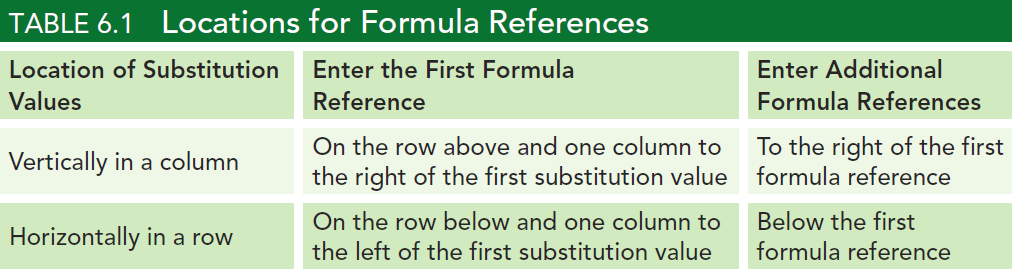 Copyright © 2014 Pearson Education, Inc. Publishing as Prentice Hall.
6
[Speaker Notes: Once a series of substitution values has been created, one or more formulas related to the variable must be added, which use the substitution values. The table shown describes how to use references to the original formulas. 

Information on creating a one-variable data table continues on the next slide.]
Creating a One-Variable Data Table
Copyright © 2014 Pearson Education, Inc. Publishing as Prentice Hall.
7
[Speaker Notes: To complete the data table, do the following:
Select the data table boundaries, starting in the blank cell in the top-left corner of the data table. Drag down and to the right, if there is more than one column, select the last blank cell at the intersection of the last substitution value and the last formula reference.
Click What-If Analysis on the DATA tab and select Data Table to open the Data Table dialog box.
Enter the cell reference of the cell containing the original variable for which you are substituting values in either the Row input cell box or Column input cell box.

As seen in the slide, cell $B$4 is used for a column input.

Information on creating a one-variable data table continues on the next slide.]
Creating a One-Variable Data Table
Copyright © 2014 Pearson Education, Inc. Publishing as Prentice Hall.
8
[Speaker Notes: The Data Table dialog box shown on the previous slide generates the one-variable table in which the three columns display the monthly payments, the total payments, and the total interest paid.

If desired, the data table can be formatted.]
Creating a Two-Variable Data Table
Copyright © 2014 Pearson Education, Inc. Publishing as Prentice Hall.
9
[Speaker Notes: A two-variable data table is a structured range containing different values for two variables. Changes are made to the two variables to see the effect on a single calculated value. Unlike the previous example, which showed the results of changing the interest rate on the monthly payments, total payments, and total interest, only a single calculated value can be used.

To create a two-variable data table, use the top row for one variable’s substitution values and the first column for the other variable’s substitution values. 

Information on creating a two-variable data table continues on the next slide.]
Creating a Two-Variable Data Table
Creating a Two-Variable Data Table
Copyright © 2014 Pearson Education, Inc. Publishing as Prentice Hall.
10
[Speaker Notes: Because only one result can be selected, the question becomes which value? The example in the text uses monthly payments.

To complete the data table, many of the steps in the one-variable data table are repeated:
Select the data table boundaries, starting in the blank cell in the top-left corner of the data table. Drag down and to the right, if there is more than one column, to select the last blank cell at the intersection of the last substitution value and the last formula reference.
Click What-If Analysis on the DATA tab and select Data Table to open the Data Table dialog box.
However, this time the cell reference of the cell containing the original variable for which you are substituting values is entered in both the Row input cell box and the Column input cell box.

The slide shows the effect of changing the interest rates and down payments on the monthly payments.

As with one-variable data tables, two-variable data tables can be formatted.]
Identifying an Input Value withGoal Seek
What-if analysis tools:
One- or two-variable tables
Goal Seek
Scenario Manager
Goal Seek—allows the specification of a desired result from a formula without knowing the input value that will reach the goal
Copyright © 2014 Pearson Education, Inc. Publishing as Prentice Hall.
11
[Speaker Notes: Data tables are useful for some situations to compare effects of different values for one or two variables. However, other what-if analysis tools such as Goal Seek and Scenario Manager are better suited for other situations. 

Goal Seek and Scenario Manager enable you to perform what-if analysis to make forecasts or predictions involving quantifiable data.

Goal Seek is a tool that allows you to specify a desired result from a formula without first knowing what input value reaches that goal. For example, Goal Seek can be used to determine the exact down payment required to acquire a desired monthly payment—an entire table is not needed to make this determination.

Information on identifying an input value with Goal Seek continues on the next slide.]
Identifying an Input Value withGoal Seek
Goal Seek
Works backward to identify the exact value to reach a goal
Uses the original worksheet data to change an input instead of displaying various combinations of results in a separate table
Manipulates one variable and one result
Does not produce a list of values to compare
Copyright © 2014 Pearson Education, Inc. Publishing as Prentice Hall.
12
[Speaker Notes: Goal Seek works backward to identify the exact value to reach a goal, uses the original worksheet data to change an input instead of displaying various combinations of results in a separate table, manipulates one variable and one result. Goal Seek does not produce a list of values to compare.

Information on identifying an input value with Goal Seek continues on the next slide.]
Identifying an Input Value withGoal Seek
Copyright © 2014 Pearson Education, Inc. Publishing as Prentice Hall.
13
[Speaker Notes: To use Goal Seek:
Click What-If Analysis in the Data Tools group on the DATA tab and select Goal Seek to open the Goal Seek dialog box.
Enter the cell reference for the cell to be optimized in the Set cell box. 
Enter the result you want to achieve in the To value box.
Enter the cell reference that contains the variable to adjust in the By changing cell box.

Following the example in the text, the formula is in cell $B$12, changes will be made to $B$3, and the goal is to find values that will result in a $800 monthly payment.]
Using Scenario Manager
Scenario Manager
Another what-if analysis tool
Used to define and manage numerous scenarios and compare their effects on calculated results
Performs more sophisticated what-if analyses than data tables
Can be used create, edit, and delete scenarios
Copyright © 2014 Pearson Education, Inc. Publishing as Prentice Hall.
14
[Speaker Notes: Scenario Manager is another what-if analysis tool that can be used to define and manage numerous scenarios and compare their effects on calculated results. Scenario Manager performs more sophisticated what-if analyses than data tables. Once created, scenarios can be edited and deleted.

Information on using Scenario Manager continues on the next slide.]
Using Scenario Manager
Copyright © 2014 Pearson Education, Inc. Publishing as Prentice Hall.
15
[Speaker Notes: You may have heard the three terms best-case scenario, worst-case scenario, and most likely scenario.

The Scenario Manager dialog box allows the creation, editing, and deletion of scenario names. Each scenario represents different sets of what-if conditions and is stored under its own name.

Information on using Scenario Manager continues on the next slide.]
Using Scenario Manager
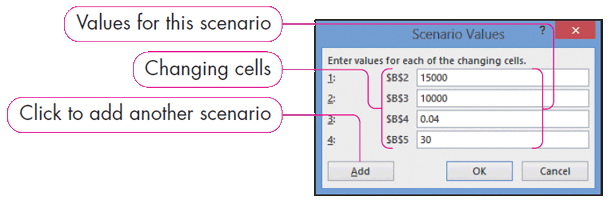 Copyright © 2014 Pearson Education, Inc. Publishing as Prentice Hall.
16
[Speaker Notes: To create a scenario:
Click What-If Analysis in the Data Tools group on the DATA tab, and select Scenario Manager to open the Scenario Manager dialog box.
Click Add to open the Add Scenario dialog box (shown on the left of the slide).
Enter a meaningful name in the Scenario name box.
Enter the input cells for the scenario in the Changing cells box. 
Click OK to open the Scenario Values dialog box (shown on the right of the slide).
In each respective box, type the value you want to use for that particular scenario.

If necessary, click Add to add another scenario and specify its values.

Information on using Scenario Manager continues on the next slide.]
Using Scenario Manager
View a scenario
Click What-IF Analysis on the DATA tab and click Scenario Manager
Select the name of the desired scenario from the Scenarios list
Click Show
Defined values are placed in the changing cells and results are displayed
Copyright © 2014 Pearson Education, Inc. Publishing as Prentice Hall.
17
[Speaker Notes: After scenarios have been created, each one can be viewed. To view the scenarios, click What-IF Analysis on the DATA tab and click Scenario Manager, select the name of the desired scenario from the Scenarios list, and then click Show. 

The defined values are placed in the respective changing cells and the results are displayed.]
Generating Scenario Summary Reports
Scenario summary report—organized structured table of the scenarios
Including scenario
Input values
Respective results
Scenario summary report displays as a worksheet outline
Copyright © 2014 Pearson Education, Inc. Publishing as Prentice Hall.
18
[Speaker Notes: Even though the defined values and their results can be viewed individually, you may want to compare all scenarios in a table. This is done using a scenario summary report, which is an organized structured table of the scenarios, their input values, and their respective results. The summary report displays as a worksheet outline, which allows the comparison of the results based on different values specified by each scenario.

Information on generating Scenario Summary Reports continues on the next slide.]
Generating Scenario Summary Reports
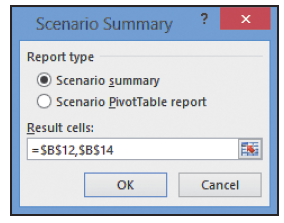 Copyright © 2014 Pearson Education, Inc. Publishing as Prentice Hall.
19
[Speaker Notes: To create a scenario summary report:
Open the Scenario Manager dialog box.
Click Summary to open the Scenario Summary dialog box (shown in the slide).
Click Scenario summary and enter the reference for the cell(s) whose values change in the scenarios in the Result cells box.

Using the example in the text, B12 contains the monthly payment, and B14 contains the total interest.

Information on generating Scenario Summary Reports continues on the next slide.]
Generating Scenario Summary Reports
Copyright © 2014 Pearson Education, Inc. Publishing as Prentice Hall.
20
[Speaker Notes: As seen in the slide, Excel creates the Scenario Summary Report on a new worksheet. Each time a summary is generated, Excel inserts another Scenario Summary worksheet.]
Loading the Solver Add-In
Add-in—program that can be added to Excel to extend its capabilities
Optimization model— finds the highest, lowest, or exact value by adjusting values for a selected variable
Solver—add-in application that creates optimization models
Copyright © 2014 Pearson Education, Inc. Publishing as Prentice Hall.
21
[Speaker Notes: An add-in is a program that can be added to Excel to extend its capabilities. 

An optimization model finds the highest, lowest, or exact value for a single result by adjusting values for a selected variable.

Solver is an add-in application that creates optimization models.

Information on loading the Solver add-in continues on the next slide.]
Loading the Solver Add-In
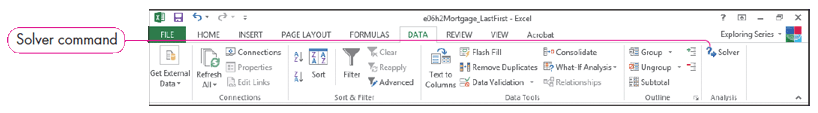 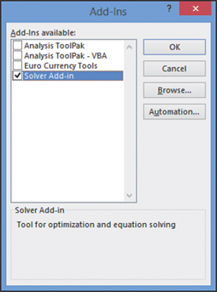 Copyright © 2014 Pearson Education, Inc. Publishing as Prentice Hall.
22
[Speaker Notes: By default, Add-ins are not active, therefore, Solver must be loaded before it can be used.

To load Solver:
On the FILE tab, select Options.
In the Excel Options dialog box, click Add-Ins.
Click the Manage arrow, select Excel Add-ins, and click Go to open the Add-Ins dialog box.
Click the Solver Add-in check box and click OK.

If successful, the Solver button appears in the Analysis group on the DATA tab.]
Optimizing Results with Solver
Solver parameters:
Objective cell
Changing cells
Constraints
Solver outcomes:
Maximized
Minimized
Selected value
Copyright © 2014 Pearson Education, Inc. Publishing as Prentice Hall.
23
[Speaker Notes: Solver uses three parameters: objective cell, changing cells, and constraints.
The objective cell specifies the cell that contains a formula that produces the optimized value.
The changing variable cells contain variables whose values change until the objective cell reaches its optimum value.
The constraints specify the restrictions or limitations imposed on a spreadsheet model as the optimum value for the objective cell is determined.

Solver can be used to maximize or minimize the outcome or to reach a selected value.

Information on optimizing results with Solver continues on the next slide.]
Optimizing Results with Solver
Copyright © 2014 Pearson Education, Inc. Publishing as Prentice Hall.
24
[Speaker Notes: To specify the objective and changing cells:
On the DATA tab, click Solver to open the Solver Parameters dialog box (shown in the slide).
In the Set Objective box, enter the cell containing the formula that is to be optimized.
Select an option in the To section to specify the type of value needed for the target cell. 
In the By Changing Variable Cells box, enter the cell references that contain the variables that will be changed to reach the objective.
Click Add to open the Add Constraint dialog box.
Enter the cell reference, the operator to test the cell references, and the constraint the cell needs to match.

To run Solver, select one of the three solving methods: GRG Nonlinear, Simplex LP, and Evolutionary, where GRG Nonlinear is the default method, and click Solve.

Information on optimizing results with Solver continues on the next slide.]
Optimizing Results with Solver
Copyright © 2014 Pearson Education, Inc. Publishing as Prentice Hall.
25
[Speaker Notes: To find the optimum value for the objective cell, Solver performs an iterative process by trying different combinations of values in the changing variable cells. It begins with the current values and adjusts those values governed by the constraints. Once it finds the best solution, it identifies the values for the changing variable cells and shows the optimum value in the objective value. If a solution is found, the Reports list displays available report types. Selecting a report from the Reports list, generates the report on a separate worksheet.

The solution parameters used in Scenario Manager can be saved by using Save Scenario in the Solver Results dialog box.]
Summary
What-if analysis allows experimentation with different variables or assumptions, which can be observed and compared to see how changes affect a related outcome
Copyright © 2014 Pearson Education, Inc. Publishing as Prentice Hall.
26
[Speaker Notes: What-if analysis allows experimentation with different variables or assumptions, which can be observed and compared to see how changes affect a related outcome.

The summary continues on the next slide.]
Summary
Excel has several what-if analysis tools:
One- and two-variable data tables
Goal Seek
Scenario Manager
Solver add-in
Copyright © 2014 Pearson Education, Inc. Publishing as Prentice Hall.
27
[Speaker Notes: Excel has several what-if analysis tools, which are One-variable and Two variable data tables, Goal Seek, Scenario Manager, and Solver add-in.]
Questions
Copyright © 2014 Pearson Education, Inc. Publishing as Prentice Hall.
28
[Speaker Notes: As you complete this chapter on Excel, be sure you ask questions. You want to understand the concepts so that you can continue to build on them in future chapters.]
Copyright
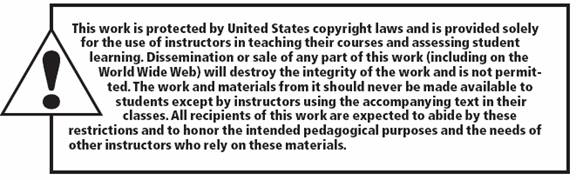 All rights reserved. No part of this publication may be reproduced, stored in a retrieval system, or transmitted, in any form or by any means, electronic, mechanical, photocopying, recording, or otherwise, without the prior written permission of the publisher. Printed in the United States of America.
29
Copyright © 2014 Pearson Education, Inc. Publishing as Prentice Hall.